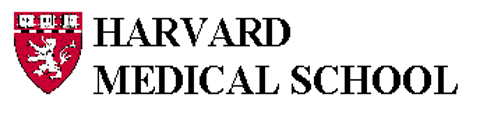 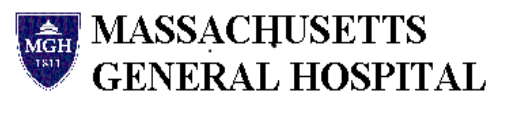 Care of Aging Patients with HIVMGH Age Positively Program
Virginia Triant MD MPH, Division of Infectious Disease
Matthew Russell MD,MSc, Section of Geriatric Medicine


Massachusetts General Hospital
November 14, 2023
Objectives
53 yo right-handed  frail (FI=0.32) male with a past medical history of HFpEF (66% in 2/22), Afib on warfarin, prior neurosyphilis c/b CVA with residual right sided weakness and dysarthria, HIV on HAART, BPH, nocturnal enuresis, chronic iron deficiency anemia, h/o methamphetamine use, chronic HCV with cirrhosis, OSA(on CPAP),and recurrent RLE cellulitis. His recent course has been complicated by recurrent falls, the most recent of which resulted in a left patellar fracture treated non-operatively with knee brace
Clinical Case
Impact of Aging in HIV
Individuals over age 50 account for approximately half of Americans living with HIV
Older people living with HIV at increased risk for aging-associated complications
Comorbidities occur at earlier ages: “accelerated aging”
Geriatric syndromes prevalent
Potential barriers exist to optimal care for this population
Non-traditional risk factors not reflected in general population guidelines 
Relative lack of experience of specialty infectious diseases providers in aging-related comorbidities and geriatric syndromes
HIV and the Aging Population
63% of people living with HIV are over age 50
35% of persons over the age of 55 with newly diagnosed HIV had stage 3 HIV (CD4<200 or ADC)
Implication that there is a more limited immune response/CD4 reconstitution among older adults started on ART
Accelerated vs accentuated aging
Accelerated: Comorbid conditions occur earlier 
Accentuated: Disease occurs at higher rate at every age
Progress has been made…but
Still an 11-year life expectancy age gap
Even among those on early ART, an 8-year gap remains
Projected Older PWH by Region
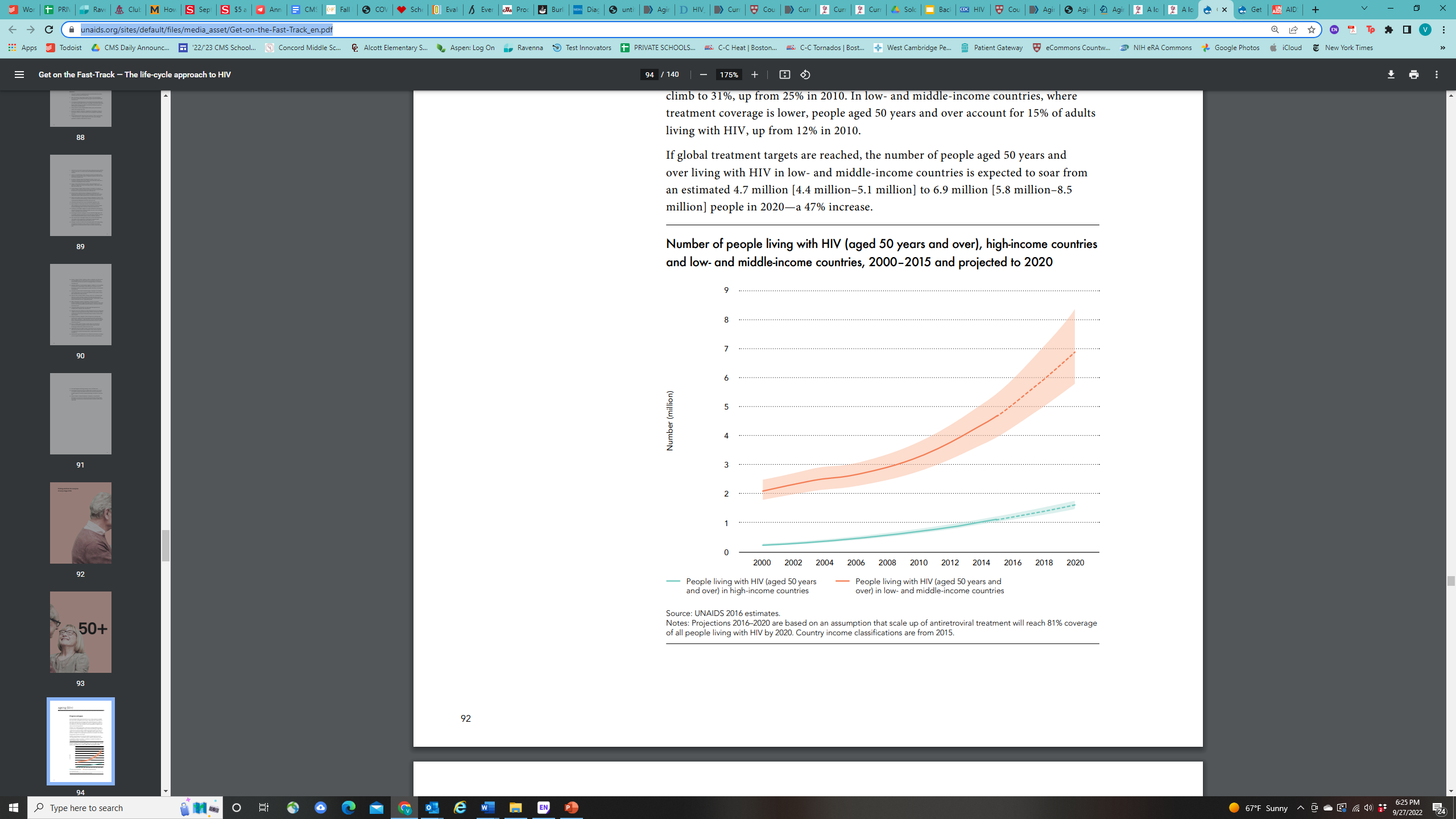 https://www.unaids.org/sites/default/files/media_asset/Get-on-the-Fast-Track_en.pdf
[Speaker Notes: Older PWH projected to grow, at faster rate in low and middle income countries]
New HIV Diagnoses by Age
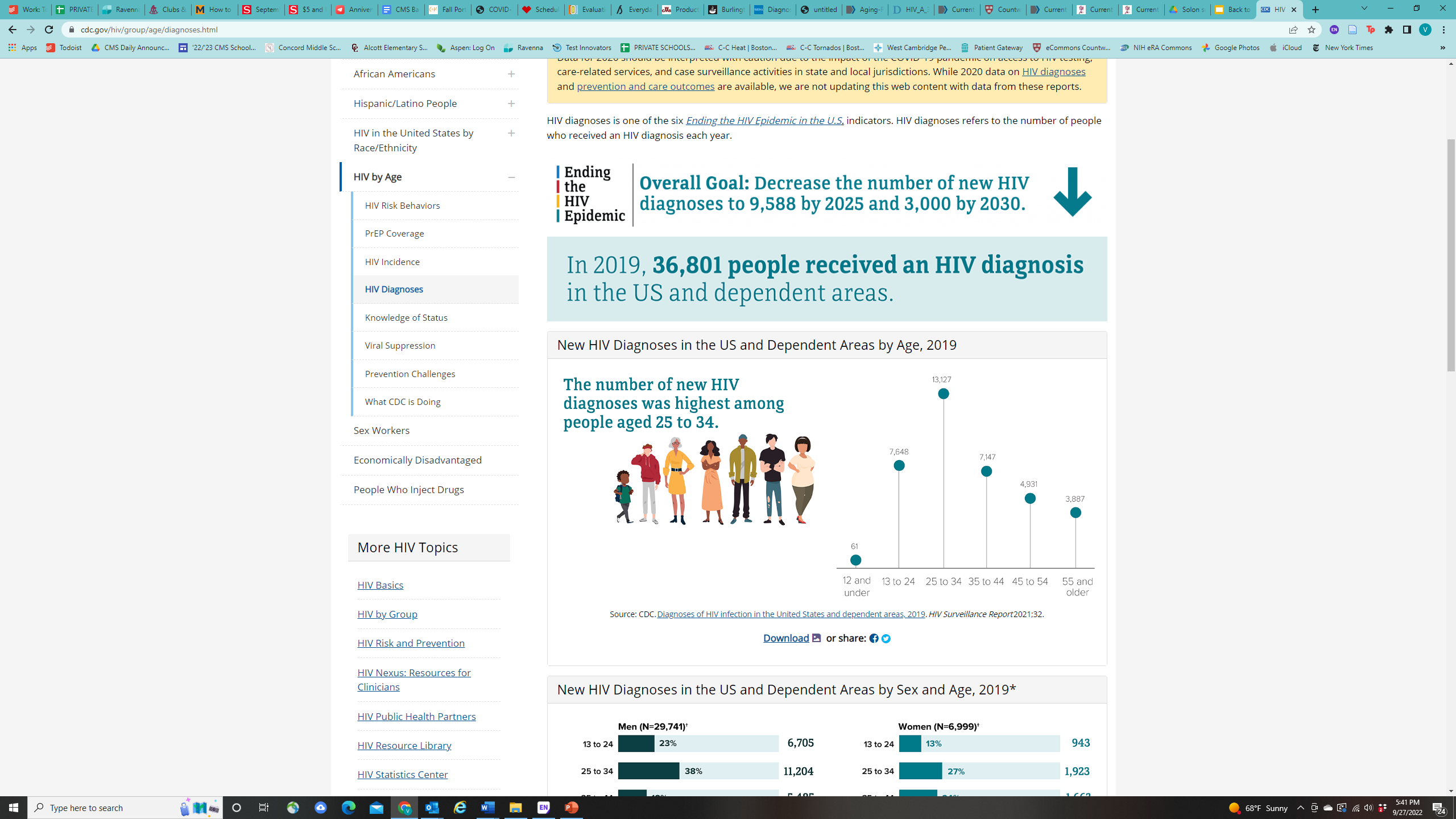 https://www.cdc.gov/hiv/group/age/diagnoses.html
HIV and AGING
Comorbidities 
Virginia Triant, MD, MPH
[Speaker Notes: Jeanne takes over here]
Comorbidities in Aging PWH
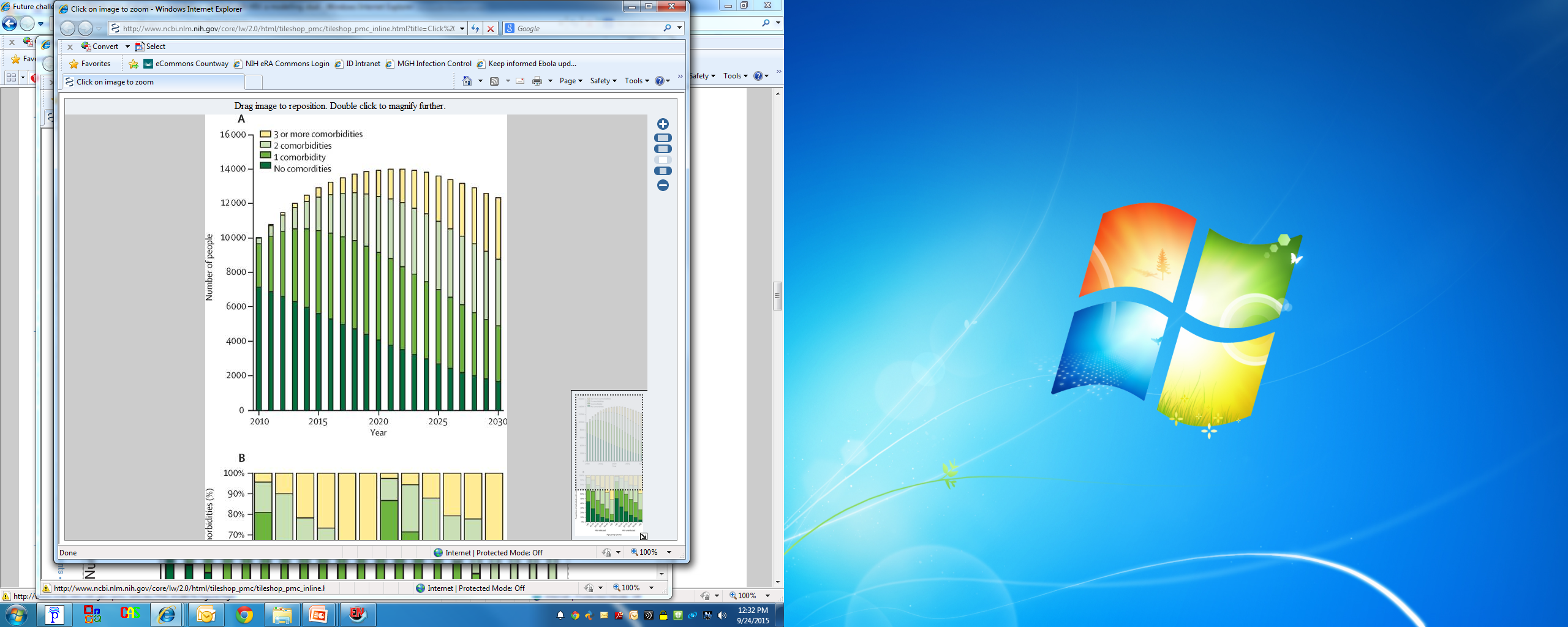 Predicted burden of non-communicable diseases (NCDs) in people with HIV (PWH) modeled for 2010-2030
Increasing proportion with more NCDs over time
NCDs include
Cardiovascular disease (hypertension, hypercholesterolemia, myocardial infarction, stroke)
Diabetes
Chronic kidney disease
Osteoporosis
Non-AIDS malignancies
Smit Lancet ID 2015.
Comorbidities in Aging PWH by Age
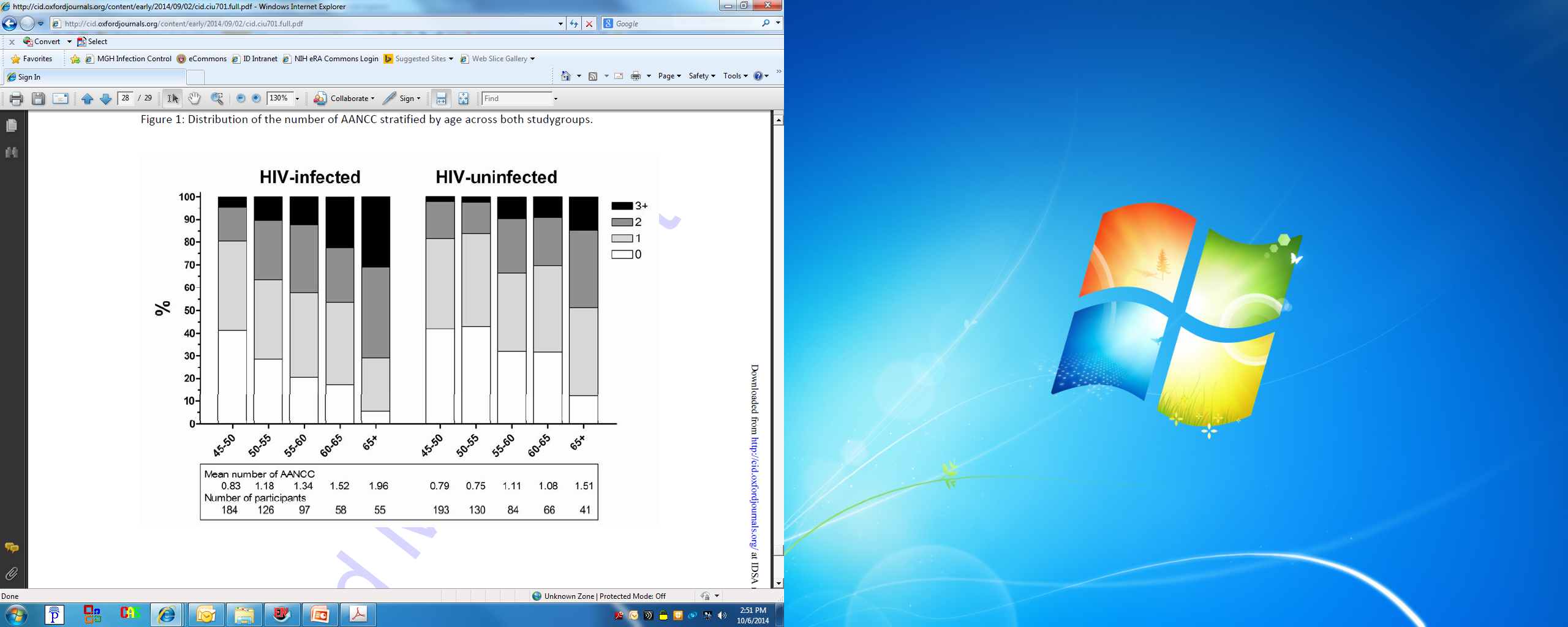 Increased NCD rates are not explained by age alone
For a given age group, people with HIV have higher burden of NCDs
NCDs include HTN, MI, PAD, CVA, angina, DM2, COPD, CKD, non-AIDS cancer, fracture/osteoporosis
Schouten CID 2014.
Impact of Aging in HIV
Disparities in CVD Prevention and Management for People Living with HIV
Challenges Persist
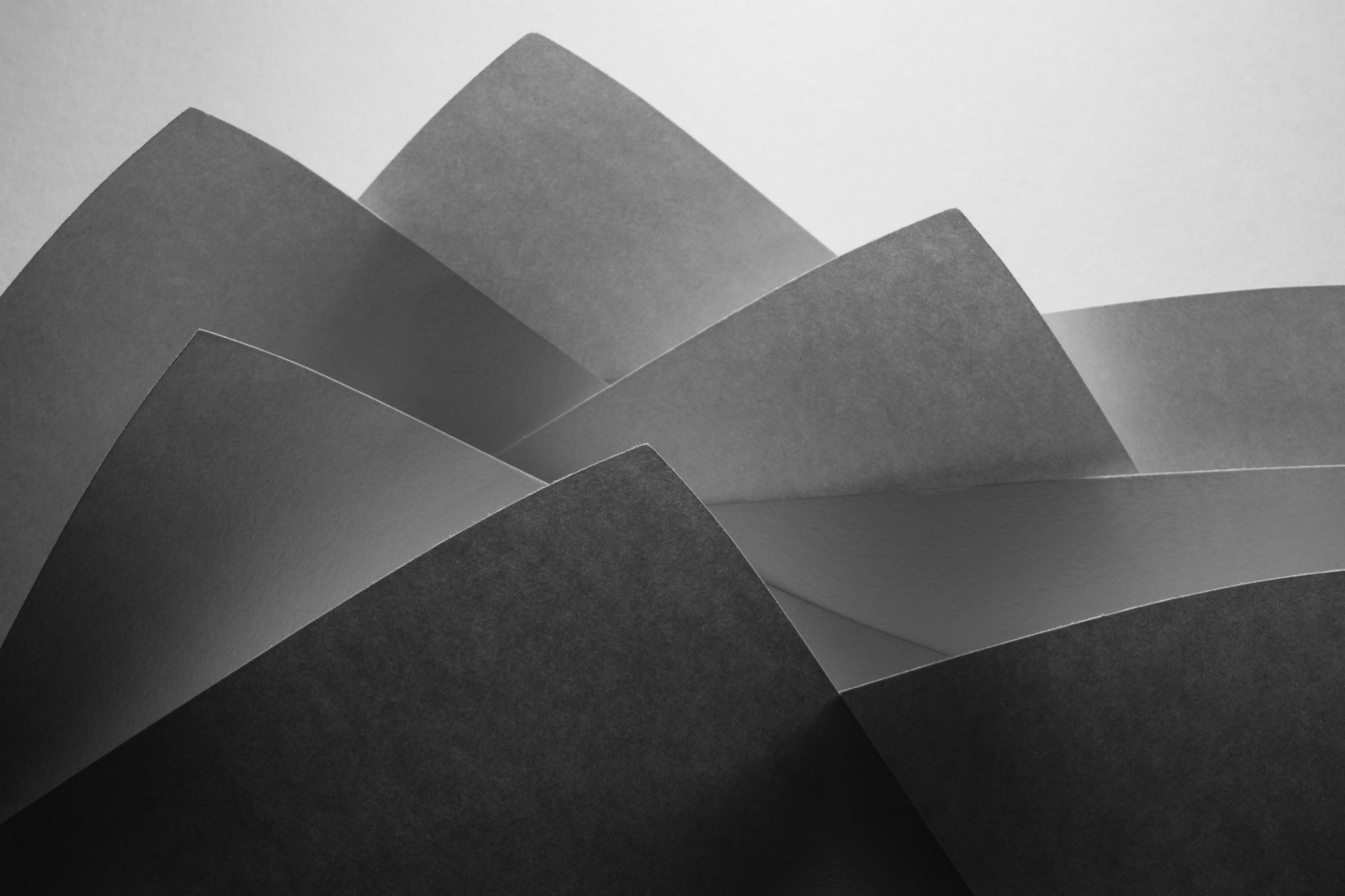 [Speaker Notes: Limited integration of HIV and geriatric medicine programs]
Aging and HIV
Matt Russell,MD
[Speaker Notes: Matt takes it over here]
Frequencies of Geriatric Syndromes in HIV
Greene et al. JAIDS 2015
[Speaker Notes: We studied 155 participants with a median age of 57 (IQR 54-62); (94%) were men. Pre-frailty (56%), difficulty with instrumental activities of daily living (46%), and cognitive impairment (47%) were the most frequent geriatric syndromes. Lower CD4 nadir (IRR 1.16, 95% CI 1.06-1.26), non-white race (IRR 1.38, 95% CI 1.10-1.74), and increasing number of comorbidities (IRR 1.09, 95%CI 1.03-1.15) were associated with increased risk of having more geriatric syndromes.
We studied 155 participants with a median age of 57 (IQR 54-62); (94%) were men. Pre-frailty (56%), difficulty with instrumental activities of daily living (46%), and cognitive impairment (47%) were the most frequent geriatric syndromes. Lower CD4 nadir (IRR 1.16, 95% CI 1.06-1.26), non-white race (IRR 1.38, 95% CI 1.10-1.74), and increasing number of comorbidities (IRR 1.09, 95%CI 1.03-1.15) were associated with increased risk of having more geriatric syndromes.]
Older Adults Living with HIV (OALWH)
Older people living with HIV (PLWH) are at higher risk than their uninfected counterparts 
multimorbidity  
cognitive impairment 
polypharmacy 
depression 
loneliness 
frailty
Siegler, et al. 2018
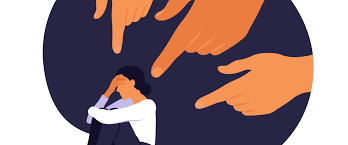 Stigma
HIV infection 
sexual orientation
gender identity
racism and 
injection drug use
ageism
[Speaker Notes: Older adults with HIV also face significant Stigmata plays a very important role as well.]
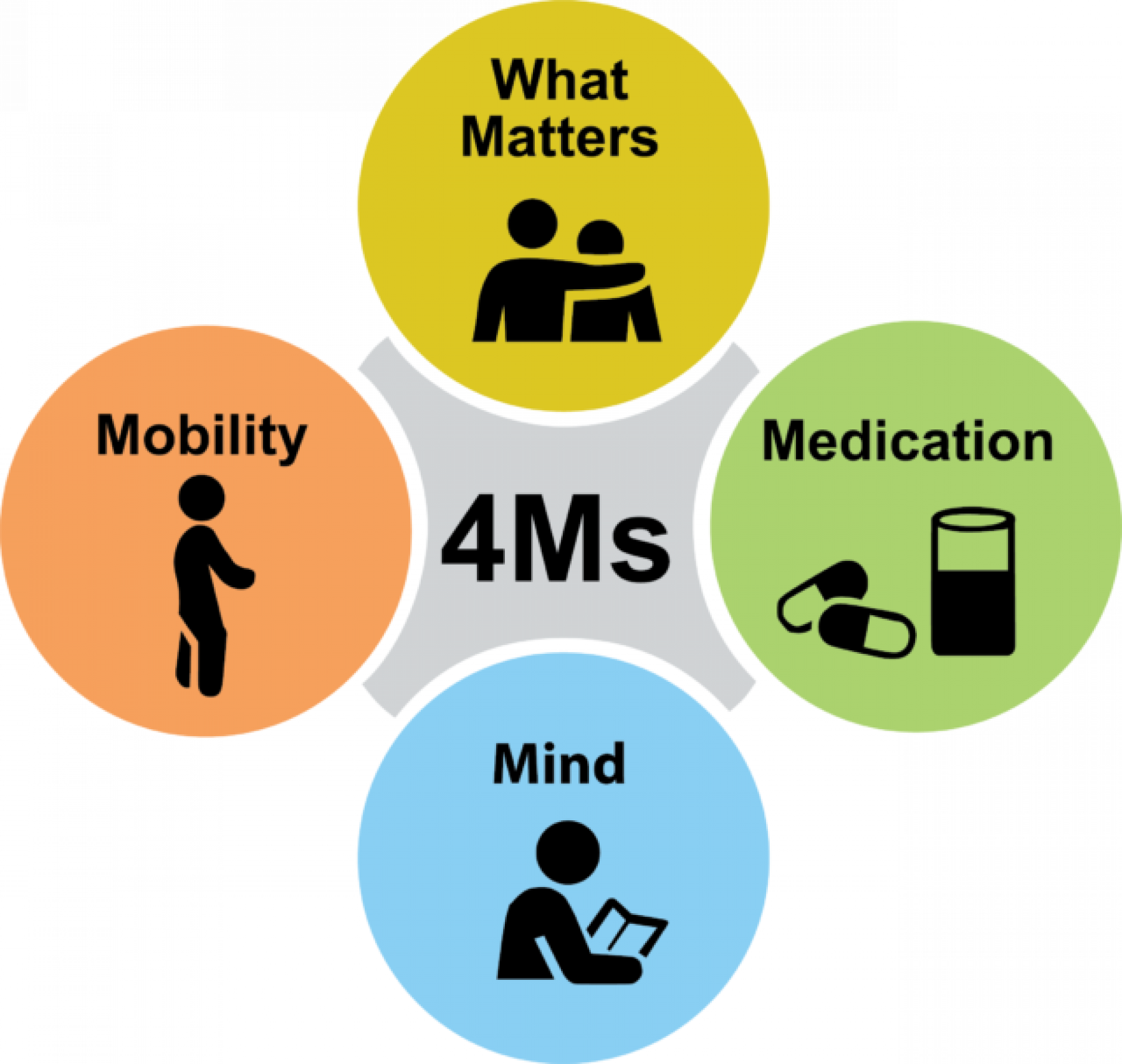 https://www.geriacademy.com: Molnar et al. Can Fam Physician 2019
[Speaker Notes: Molnar F, Frank CC. Optimizing geriatric care with the GERIATRIC 5Ms. Can Fam Physician. 2019 Jan;65(1):39. PMID: 30674512; PMCID: PMC6347324.]
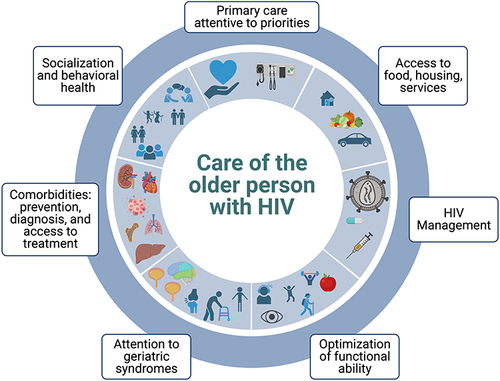 HIV AIDS (Auckl). 2023; 15: 191–208.
Published online 2023 Apr 29.  Frey et al.
MGH Age Positively Program
Clinical and Educational Collaboration 
Infectious Disease and Geriatric Medicine
MGH Geriatric Medicine Infectious Disease Collaboration:Age Positively Program
Program Mission Statement
MGH Geriatric Medicine is committed to providing patient-centered clinical care co-management for PWH over the age of 50 with a focus on maximizing physical and cognitive function, reducing unnecessary medications, coordinating complex care, and ensuring that care is provided according to what matters most to the patient. It is our stance that all stakeholders need to feel heard, seen, and respected.
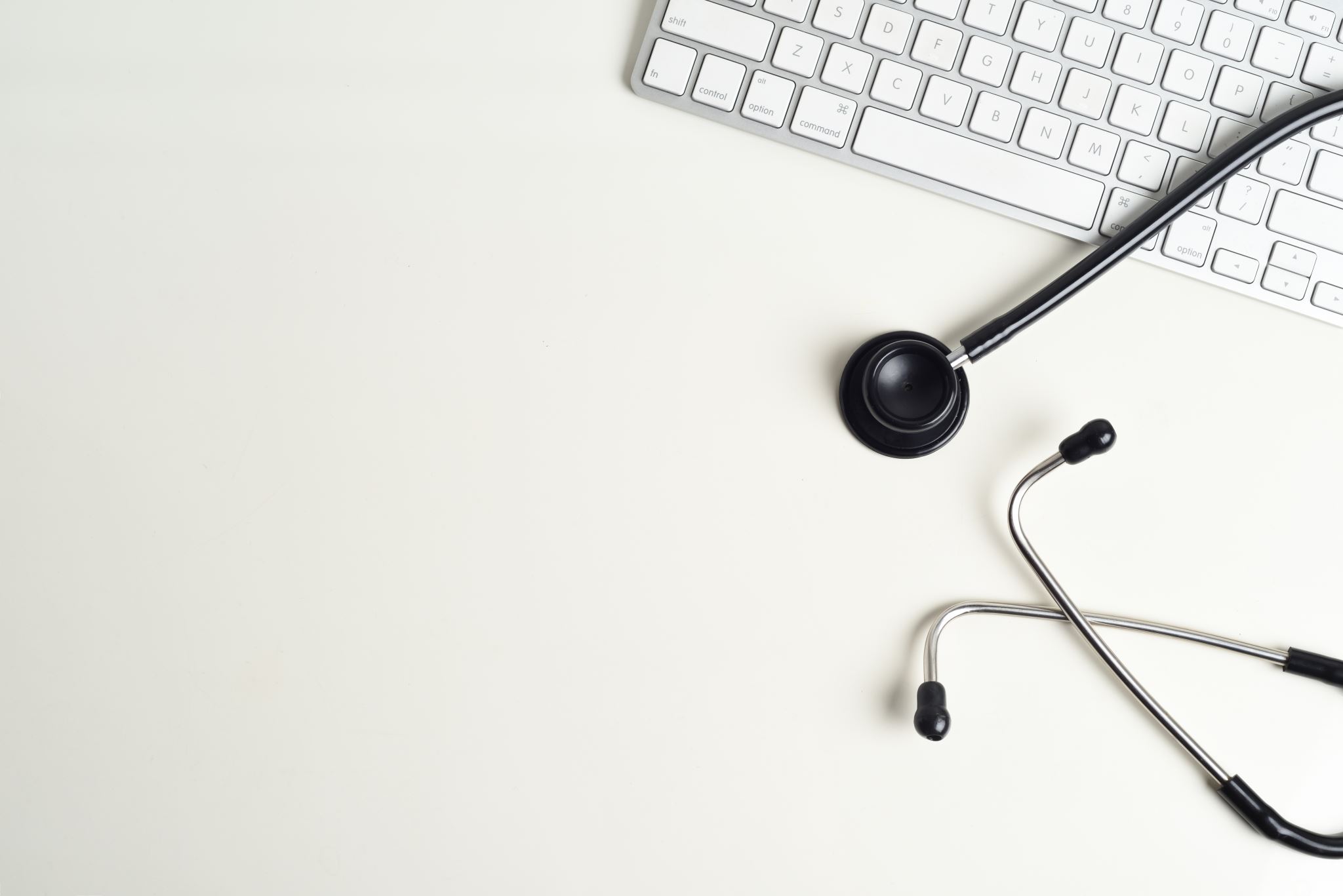 Age Positively Clinical Collaboration
Consultative and co-management
Capacity dependent
Patients seen in Geriatric Medicine clinic
Comprehensive Geriatric Assessment (90 minutes)
Q6 month follow up with Geriatrics
Goal is Q3 month staggering between HIV and Geriatrics providers
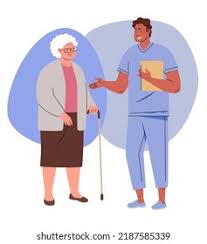 The Comprehensive Geriatric Assessment
Domains of the CGA
[Speaker Notes: Taberna, Miren & Moncayo, Francisco & Jané-Salas, Enric & Antonio Rebollo, Maite & Arribas, Lorena & Vilajosana, Esther & Torres, Elisabet & Mesia, R.. (2020). The Multidisciplinary Team (MDT) Approach and Quality of Care. Frontiers in Oncology. 10. 10.3389/fonc.2020.00085.]
CGA Outcomes
Frailty
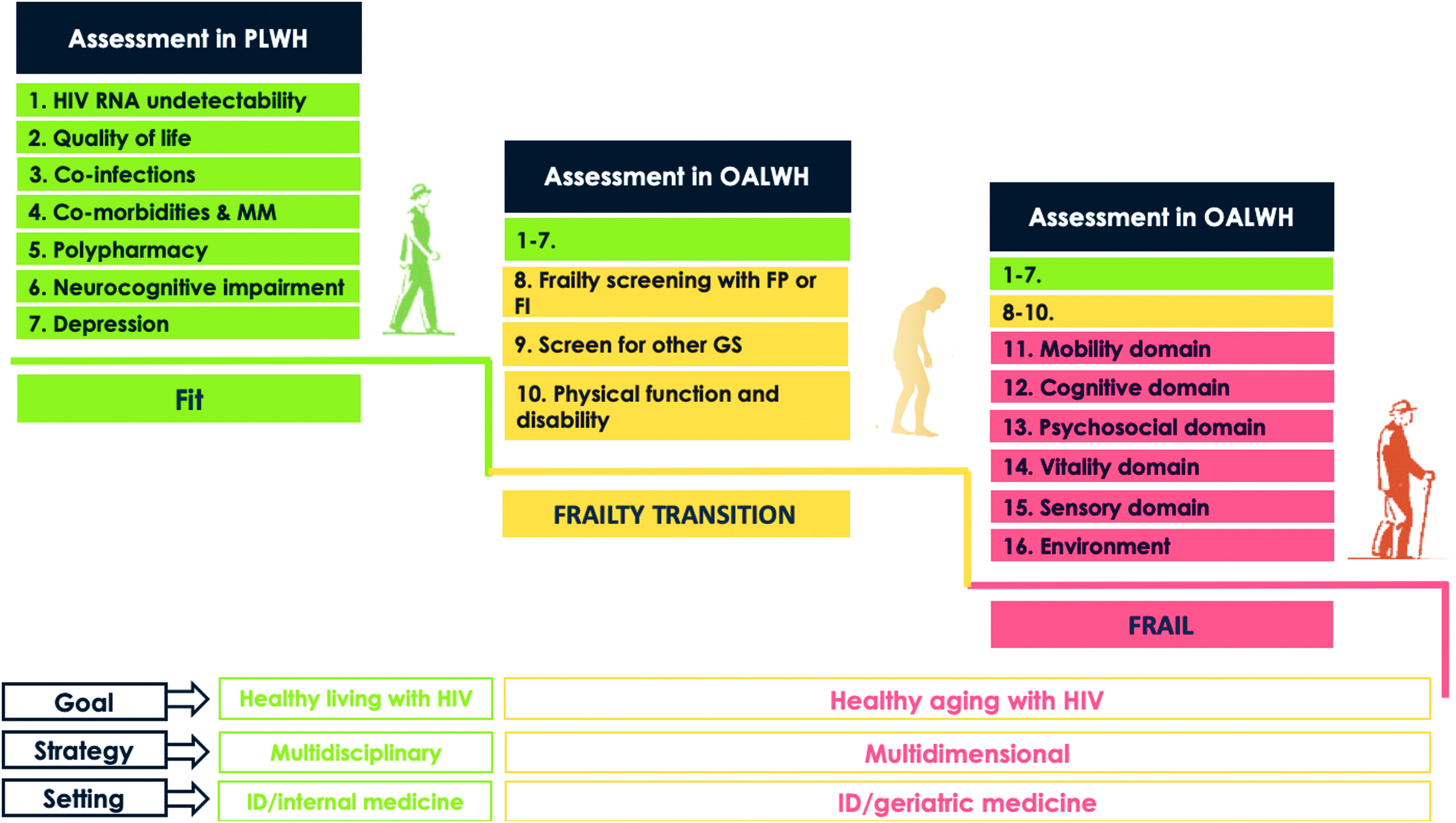 Giovanni Guaraldi and Jovana Milic,2019
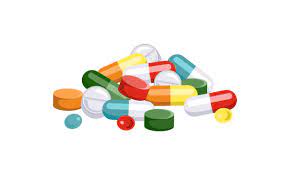 Polypharmacy
Polypharmacy
Polypharmacy, often defined as the use of five or more medications, is prevalent in adults ages 65 years and older, with 40% taking 5 to 9 medications and 18% taking 10 or more.
Polypharmacy in PLWH aged >50 ranges from 15-94% 
Implicated Medication classes
CV drugs
GI agents
HRT
Anticoagulant
N Engl J Med. 2011; 365: 2002-2012; Back et al. JIAS 2020
Case continued
Spironolactone
Torsemide
Bethanechol
Venlafaxine
Alfluzosin
Gabapentin
Allopurinol
Warfarin
Mirabegron
Dolutegravir
Darunavir-cobicistat
Rilpivirine
Pharmacist review
Alfuzosin ER 10 mg daily - this interacts with darunavir/cobicistat which can lead to increased concentrations of alfuzosin by 2-3 fold. 
ART simplification – Explore resistance history. The patient currently takes three separate tablets for his HIV. Darunavir/cobi 800/150 daily (pretty big pill), dolutegravir 50 mg daily and Rilpivirine 25 mg daily. This regimen includes a boosted protease inhibitor boosted by cobicistat which is a CYP 3A4 enzyme inhibitor and is often implicated in drug-drug interactions. 
 Assessment of current anticoagulation strategy, he is currently prescribed warfarin for paroxysmal atrial fibrillation and stroke prophylaxis. From a 2021 progress note it was noted that "hematology was consulted for input and they reviewed the case and think he will have to stay with coumadin as there are significant interactions with the darunavir/cobicistat due to CYP3A inhibition and also his weight is 140 Kg (above the usual threshold of 120Kg)
Additional Considerations in HIV
[Speaker Notes: There are HIV specific concerns around the risks,impact, and management of polypharmacy. Most notably,]
Age Positively…so far
Care coordination challenges
Cognitive impairment
Isolation/Loneliness
Medication interactions/polypharmacy
Frailty
Food Insecurity
Learning difference
Substance abuse
Gait Instability/Falls
Sleep disorders
Palliative Considerations
Growing Pains
Patient awareness
Stigma of becoming “Geriatric”
Referrals
Capacity/Growing Team
Co-management vs. Consultation
Bidirectional Education
Access to/knowledge of  services
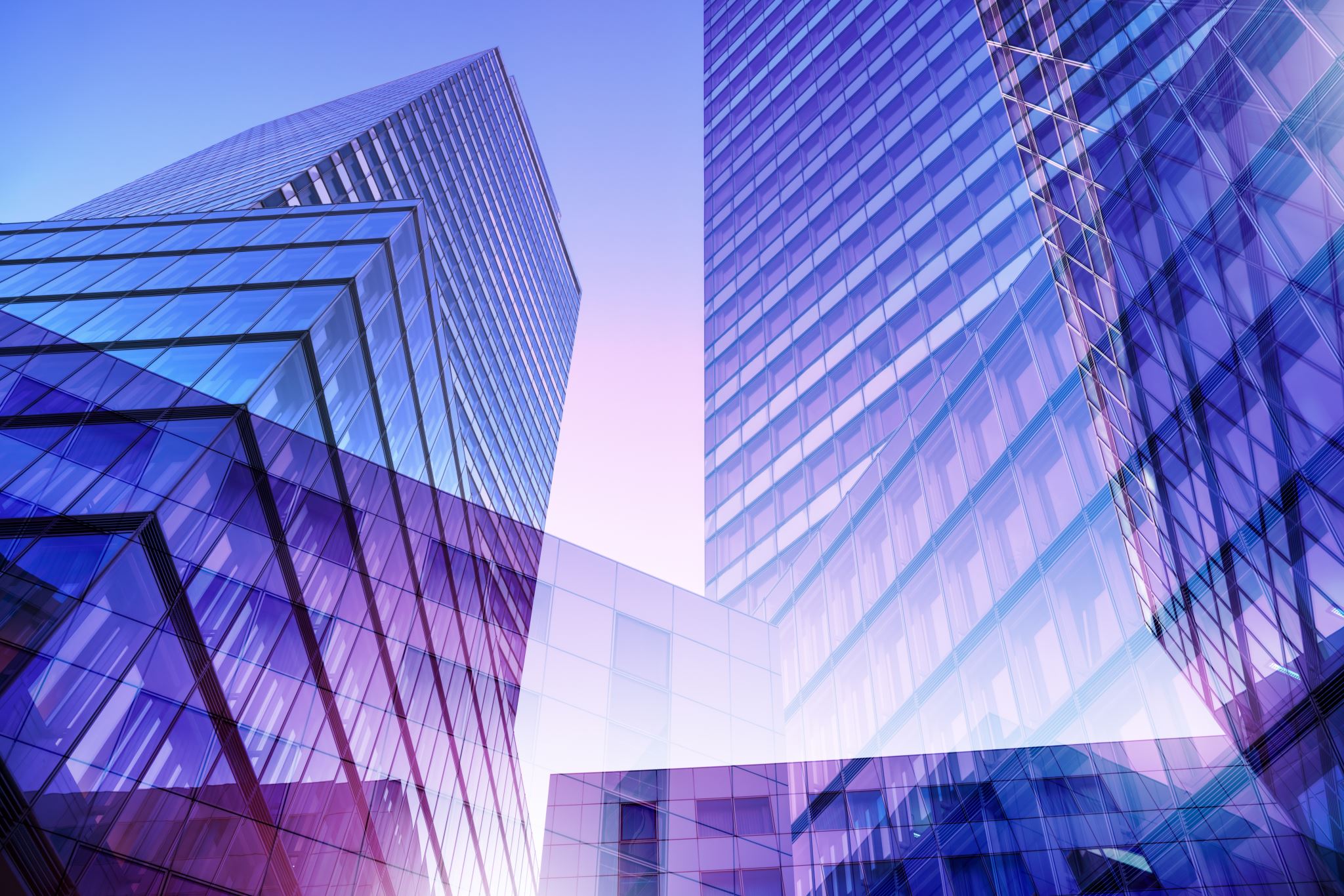 Age Positively Town Hall
HIV and Aging Challenge for Urban populations grant
Patient education and outreach platform (zoom based)
Recruitment of speakers and patients
Summary
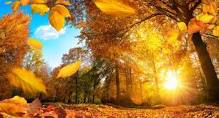 Thank You
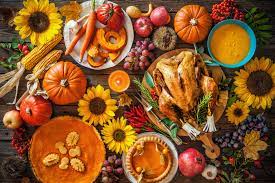 References
Emily Frey, Carrie D Johnston & Eugenia L Siegler (2023) Treatment Regimens and Care Models for Older Patients Living with HIV: Are We Doing Enough?, HIV/AIDS - Research and Palliative Care, 15:, 191-208, DOI: 10.2147/HIV.S311613
Giovanni Guaraldi and Jovana Milic.The Interplay Between Frailty and Intrinsic Capacity in Aging and HIV Infection.AIDS Research and Human Retroviruses.Nov 2019.1013-1022.http://doi.org/10.1089/aid.2019.0157
Nur F. Önen, Abayomi Agbebi, Enbal Shacham, Kate E. Stamm, Alev R. Önen, E. Turner Overton. Frailty among HIV-infected persons in an urban outpatient care setting,Journal of Infection,Volume 59, Issue 5,2009, Pages 346-352,
Sophia Pathai and others, Is HIV a Model of Accelerated or Accentuated Aging?, The Journals of Gerontology: Series A, Volume 69, Issue 7, July 2014, Pages 833–842, https://doi.org/10.1093/gerona/glt168 
Kelly SG, Wu K, Tassiopoulos K, Erlandson KM, Koletar SL, Palella FJ. Frailty Is an Independent Risk Factor for Mortality, Cardiovascular Disease, Bone Disease, and Diabetes Among Aging Adults With Human Immunodeficiency Virus. Clin Infect Dis. 2019 Sep 27;69(8):1370-1376
Siegler EL, Burchett CO, Glesby MJ. Older people with HIV are an essential part of the continuum of HIV care. J Int AIDS Soc. 2018 Oct;21(10):
Nightingale, Sam, et al. "Moving on from HAND: why we need new criteria for cognitive impairment in persons living with human immunodeficiency virus and a proposed way forward." Clinical Infectious Diseases 73.6 (2021): 1113-1118.
Brown TT, Qaqish RB. Antiretroviral therapy and the prevalence of osteopenia and osteoporosis: a meta-analytic review. AIDS. 2006 Nov 14;20(17):2165-74.
McComsey GA, Tebas P, Shane E, Yin MT, Overton ET, Huang JS, Aldrovandi GM, Cardoso SW, Santana JL, Brown TT. Bone disease in HIV infection: a practical review and recommendations for HIV care providers. Clin Infect Dis. 2010 Oct 15;51(8):937-46.
Frailty in OALWH
Baseline frailty was associated with incident cardiovascular disease, diabetes mellitus, and bone disease, while increase in frailty score was associated with mortality.
Incorporation of frailty assessments into the care of PWH may assist in improvement of functional status and risk stratification for age-related chronic diseases.
Kelly et al. 2018
Independent Predictors of Frailty
Independent Predictors of Frailty
Unemployment
Greater number of comorbid conditions and past opportunistic illnesses 
Higher depression severity score
Receipt of antidepressants
Lower serum albumin. 
Hospitalization rates were greater for frail persons with a five-fold longer duration of inpatient stay
Prevalence in PLWH
Pre-frailty 56%
Frailty 9%
Onen et al, Journal of Infection 2009
[Speaker Notes: This was a prospective cross-sectional study of HIV-infected persons ≥18 years attending Washington University HIV Clinics between June and December 2008. Frailty was defined by ≥3 of 5 criteria: weight loss, low physical activity, exhaustion, weak grip strength and slow walking time. Independent predictors of frailty were evaluated using multivariate logistic regression analyses.

Mean age was 42.]
Cognition
HIV-associated Neurocognitive Disorders (HAND)
Up to 50% suffer from cognitive syndromes in the setting of HIV
More in virally non-suppressed or those with significant comorbidities
Over-represented in South American and Sub-Saharan African populations
The majority are asymptomatic
Most studied in middle-aged or younger participant groups
A recent UK study showed a 3.2% prevalence of cognitive impairment when diagnosed clinically
Aging into traditional decades for AD and other dementias poses diagnostic challenges
[Speaker Notes: HIV infection carries it’s own risk for neurocognitive disorders.]
Cognitive Impairment
Mentation
CL is a 68 yo male with PMH of HIV (dx in 1986), HTN, HLD, DM seen as part of the Age Positively program. On cognitive testing, he scored a 2/5 on the Mini-Cog which led to performing a MoCA which he scored poorly on 19/30. The examining Geriatrician was quite surprised as the patient was living independently and managing pills and finances expertly. The patient related that he had a very difficult childhood especially in school and that he was ridiculed by his teacher and  psychologically and sexually abused at home by multiple family members. He left school as soon as he could.
Case
Nightingale et al, 2021
Mechanisms of drug-drug interactions with ART
Can occur at the level of absorption, metabolism, or elimination via the following mechanisms
Gastric pH changes (antacids)
Chelation (antacids, cation containing compounds)
Inhibition/Induction of intestinal cytochrome P450(CYP3A4)
Inhibition/Induction of hepatic CYP and/or glucuronidation enzymes and/or hepatic transporters
Inhibition of renal tubular transporters
[Speaker Notes: Breeze through this slide]
Age Positively Program: Clinical Consultation
Patients will be referred to the Age Positively program by their MGH/MGB HIV provider using the MGH Geriatrics Ambulatory Consultation order and selecting the “AGE POSITIVE/HIV“ radio button
Any patient of the MGH virology practice ≥50 years of age or on an as-needed basis for a specific aging-related concern or counseling upon request of the provider or patient (cognitive concerns, mobility/home safety, frailty, polypharmacy, etc.) may be referred
PWH >50 will be seen by a geriatrician who will perform comprehensive geriatric assessment during a 90-minute visit with recommendations sent to HIV provider
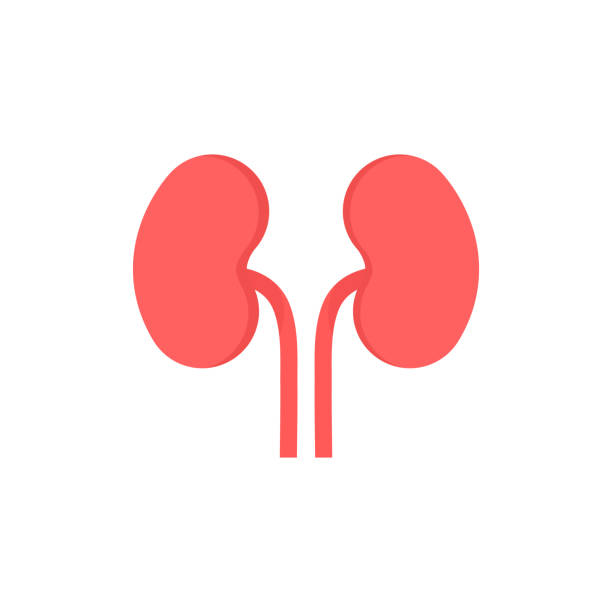 HIV and Renal Health
Increased risk of AKI
Protease inhibitors
Drugs used to treat opportunistic infections
Increased risk of CKD
Medication nephrotoxicity
HIV associated nephropathy
Immune complex kidney disease
HBV and HCV co-infection
https://www.uptodate.com/contents/overview-of-kidney-disease-in-patients-with-hiv#H15534534
[Speaker Notes: HIV infection is associated both with acute and chronic kidney disease. Some protease inhibitors and drugs used to treat opportunistic infections are associated with AKI.  But there is also an increased risk of CKD through a variety of mechanisms including medication nephrotoxicity, HIV associated nephropathy, Immune complex deposition disease and HBV and HCV coinfection]
Bone Health
The overall estimated prevalence in people living with HIV and 25(OH)D deficiency is high, ranging from 70.3 to 83.7%
The prevalence of osteoporosis in HIV-infected individuals is more than three times greater compared with HIV-uninfected controls. 
ART-exposed and PI-exposed individuals had a higher prevalence of reduced BMD and osteoporosis compared with their respective controls. 
Male hypogonadism in PWH
HCV/HIV coinfection
Brown et al. 2006
New HIV Diagnoses by Age and Sex
https://www.cdc.gov/hiv/group/age/diagnoses.html